Thành phần biệt lập
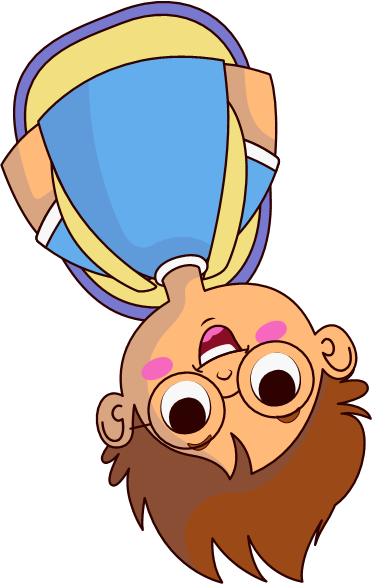 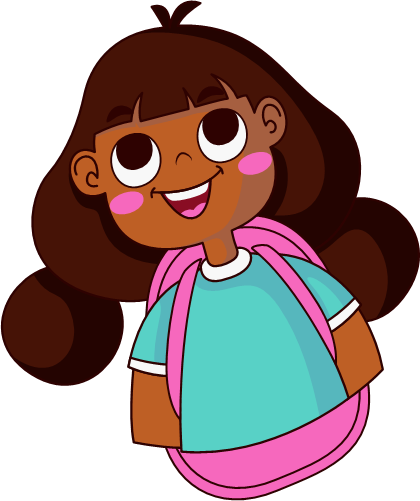 [Speaker Notes: 0981.713.891]
Hoạt động mở đầu
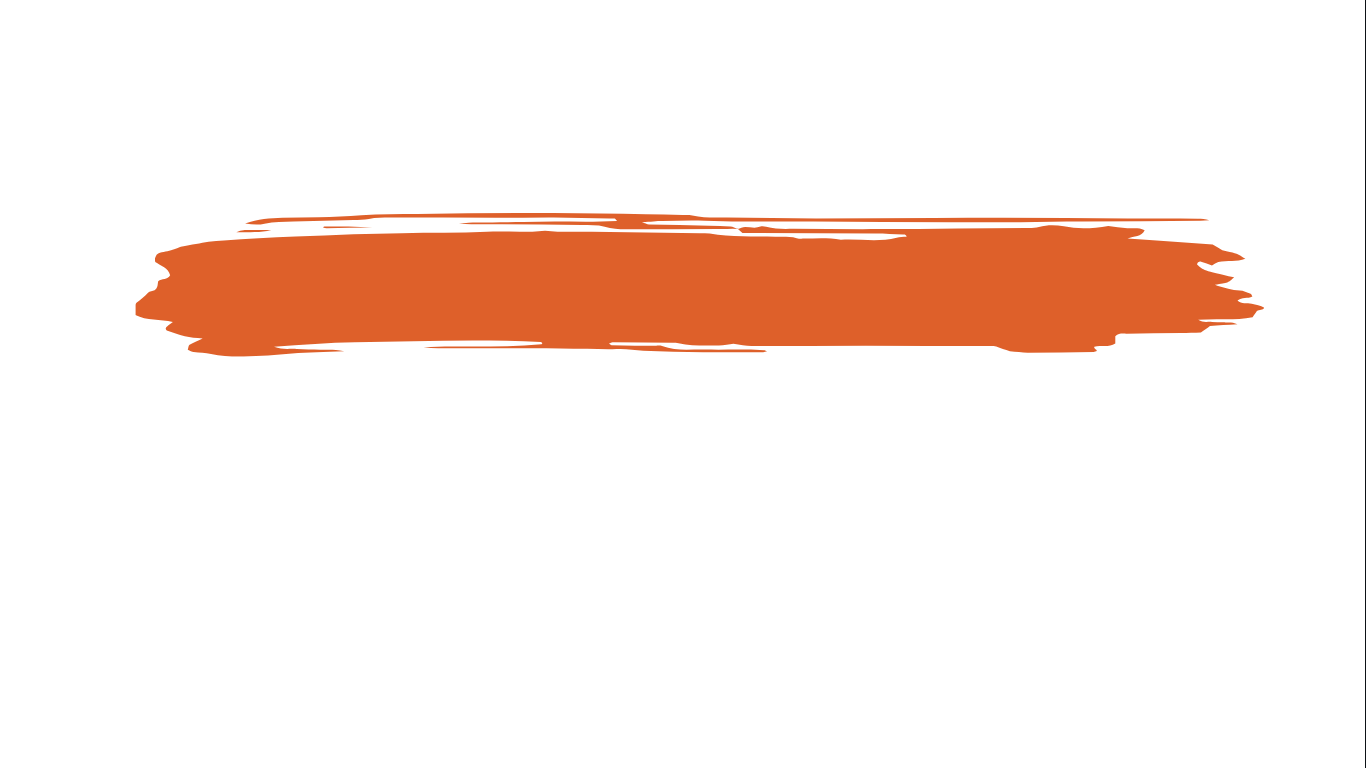 Hoạt động mở đầu
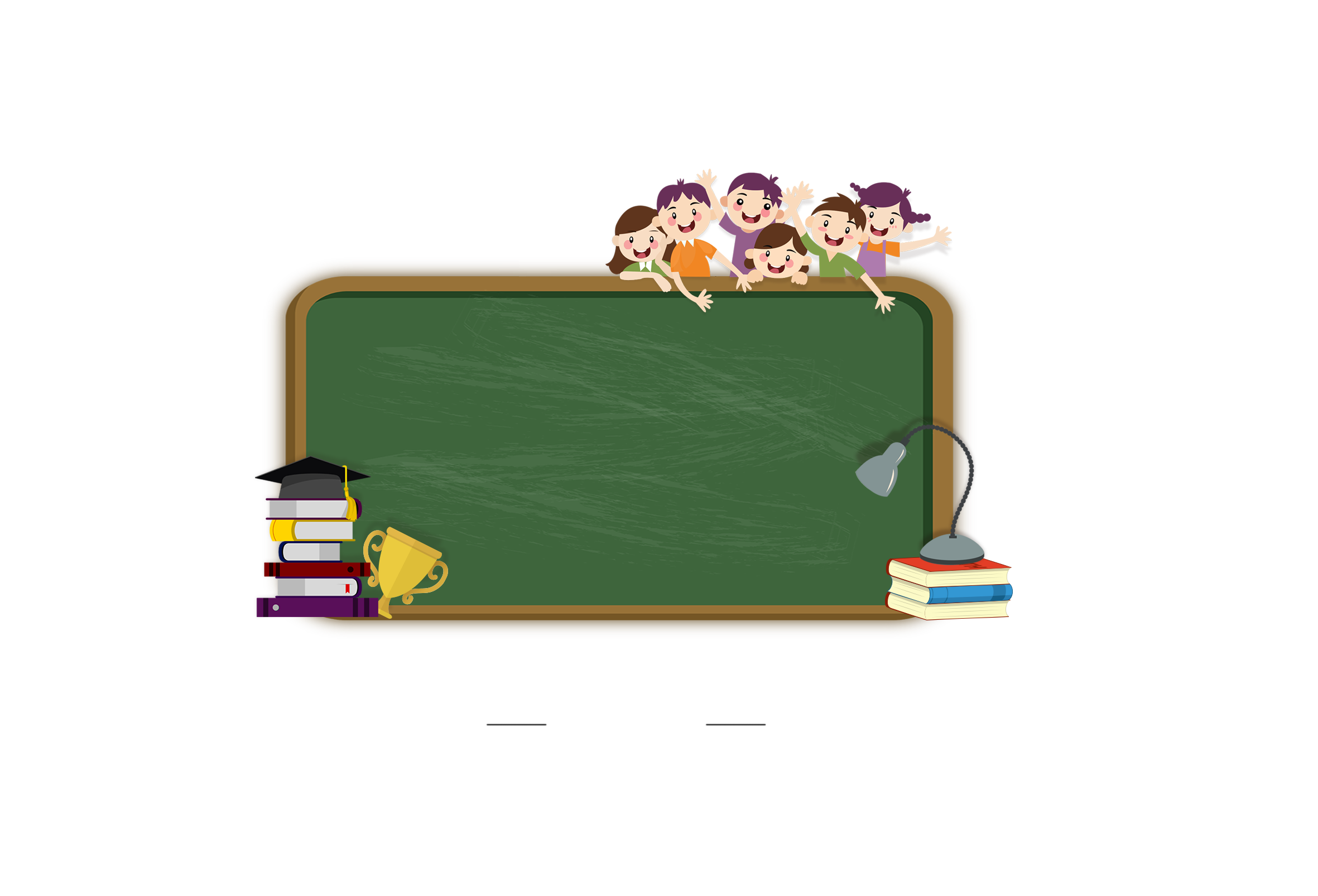 HS hoàn thành cột K, W của phiếu K-W-L để xác định những điều đã biết và muốn biết về bài học
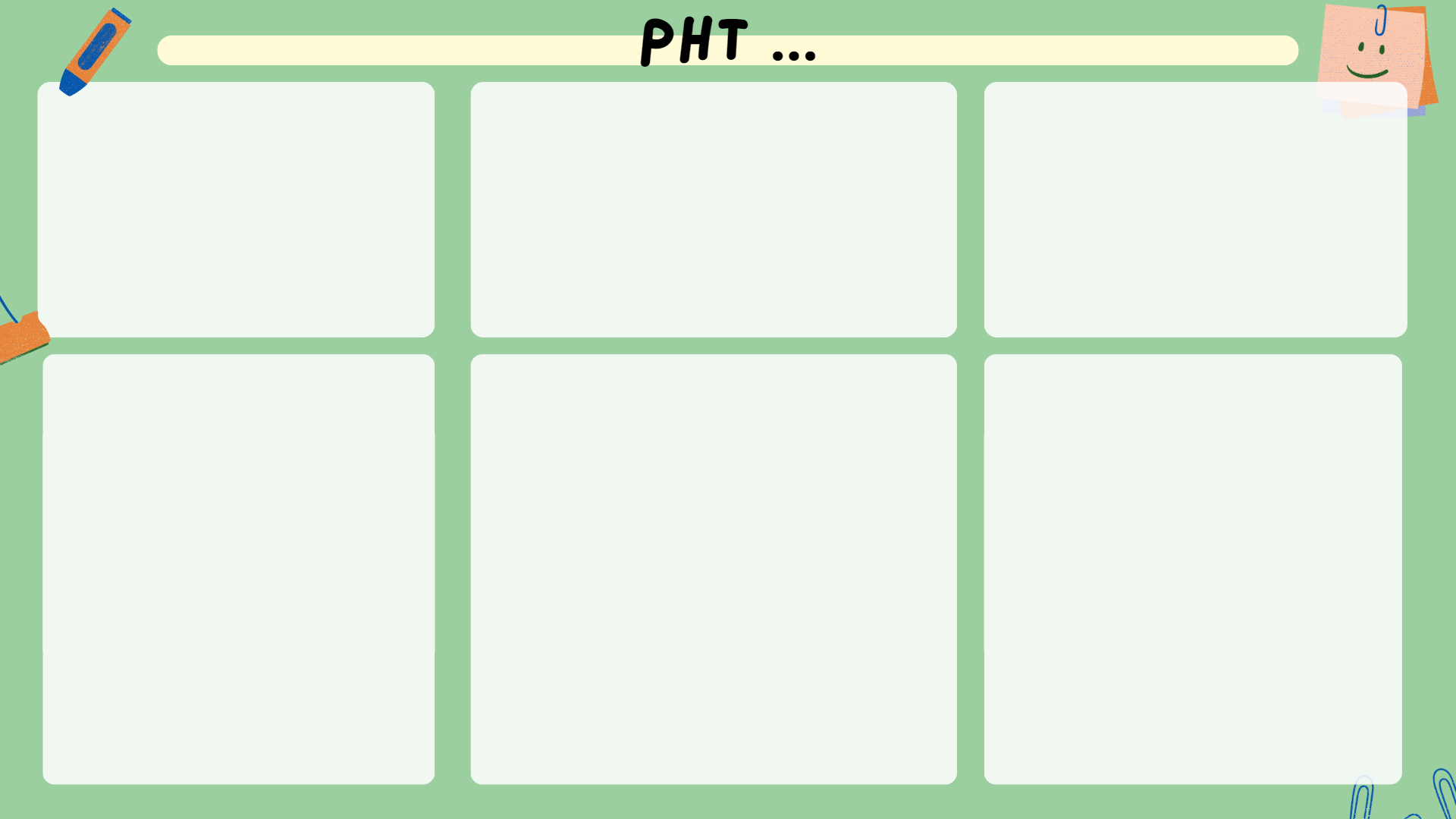 L
(Những điều em đã học được về thành phần biệt lập trong câu)
K
(Những điều em đã biết về các thành phần trong câu)
W
(Những điều em muốn biết thêm về thành phần biệt lập trong câu)
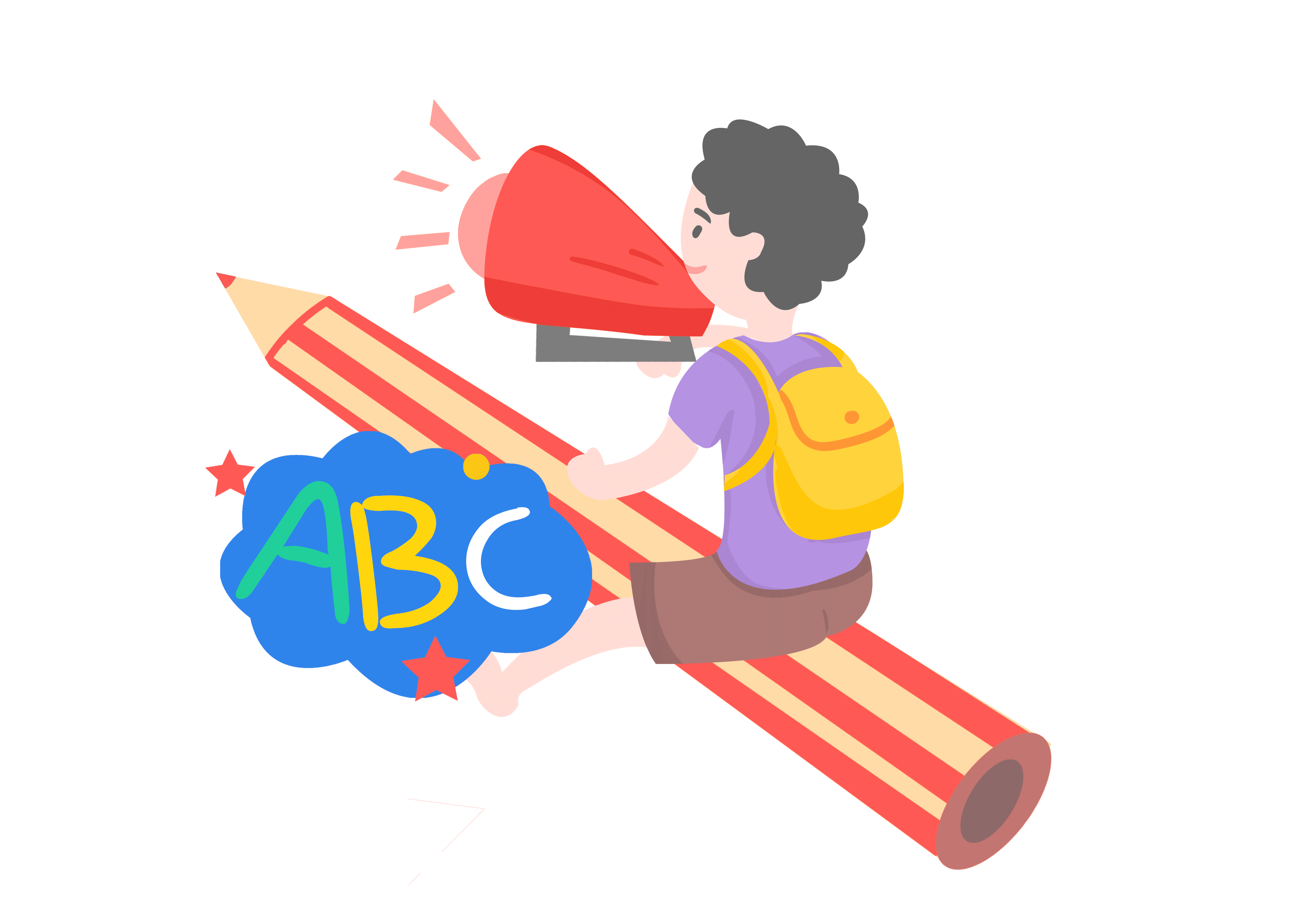 Hình thành kiến thức
[Speaker Notes: 0981.713.891]
I
Tri thức tiếng Việt
1. Ví dụ
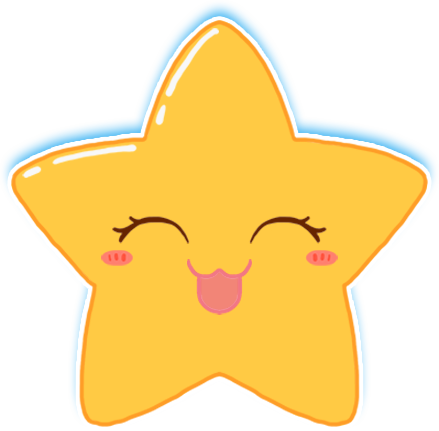 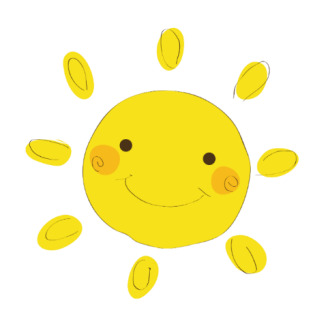 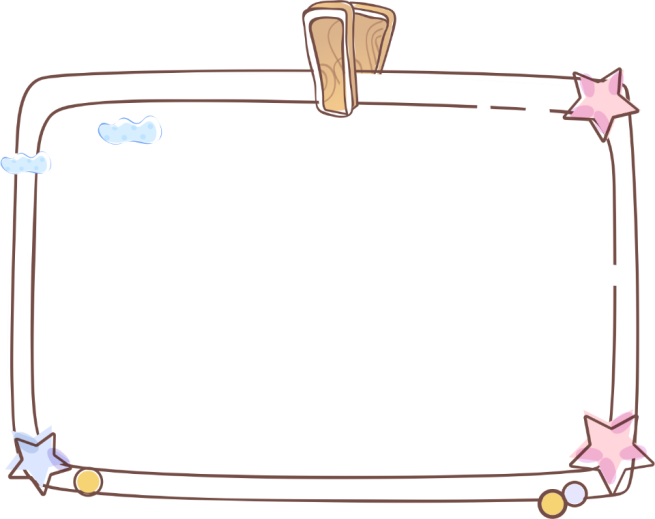 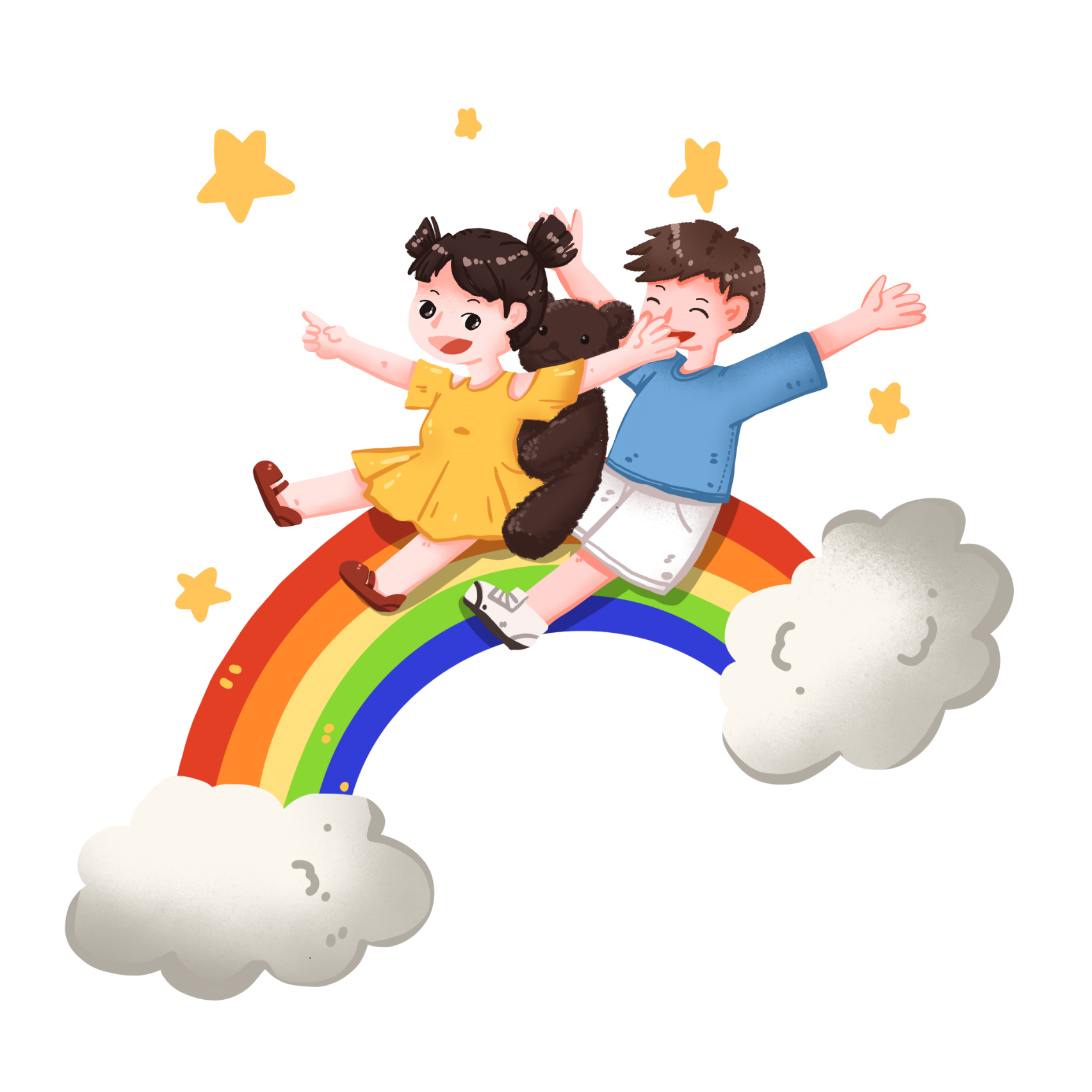 Phân tích ví dụ: Từ in đậm trong các ví dụ sau có vai trò gì?
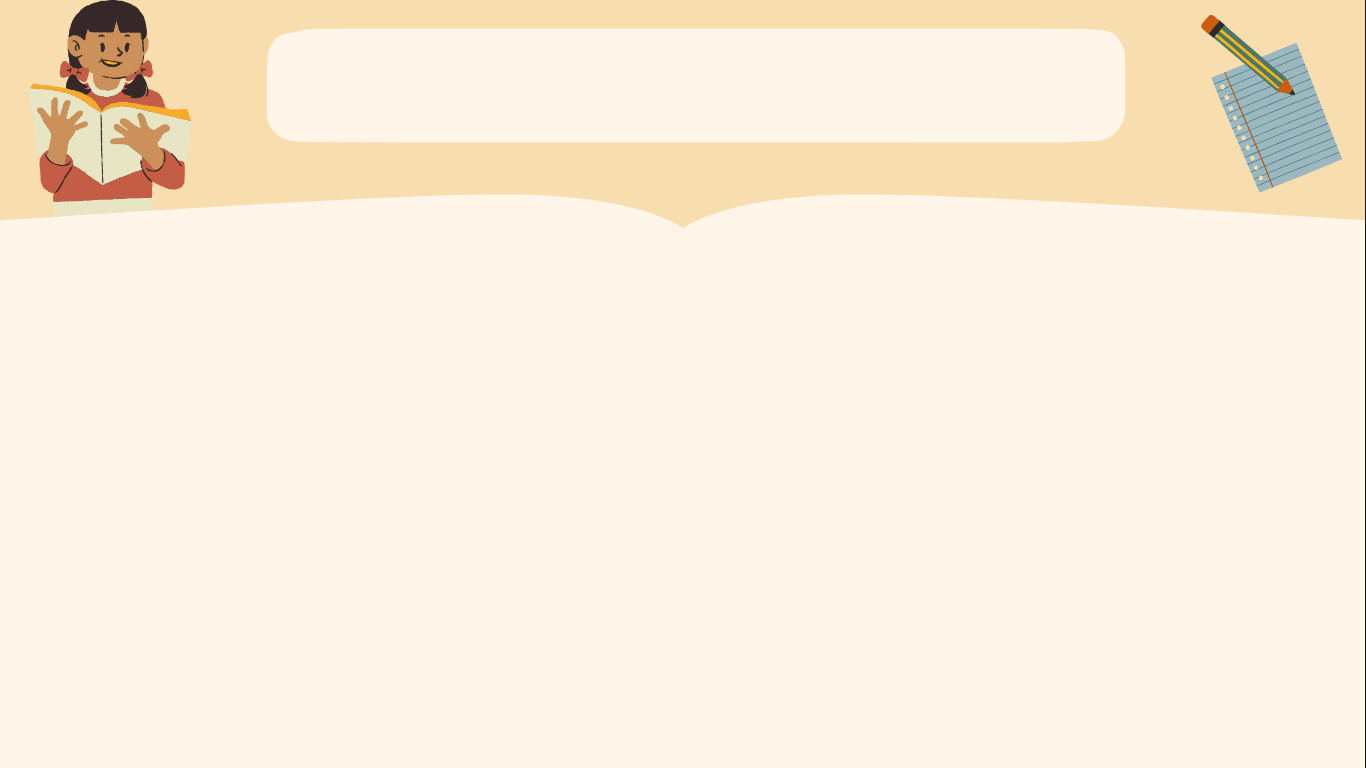 Phân tích ví dụ: Từ in đậm trong các ví dụ sau có vai trò gì?
b) Tàu Nau-ti-lơtx dường như đứng yên một chỗ, vì xung quanh chẳng thấy một điểm nào động đậy. 
(Giuyn Véc-nơ, Hai vạn dặm dưới biển)
(a)  Ôi, cô Gió thật là tốt quá!
     (Xuân Quỳnh, Cô Gió mất tên)
 “Dường như” biểu thị ý phỏng đoán một cách dè dặt, dựa trên những gì người nói trực tiếp cảm nhận
 “Ôi” dùng để diễn tả cảm xúc của người nói
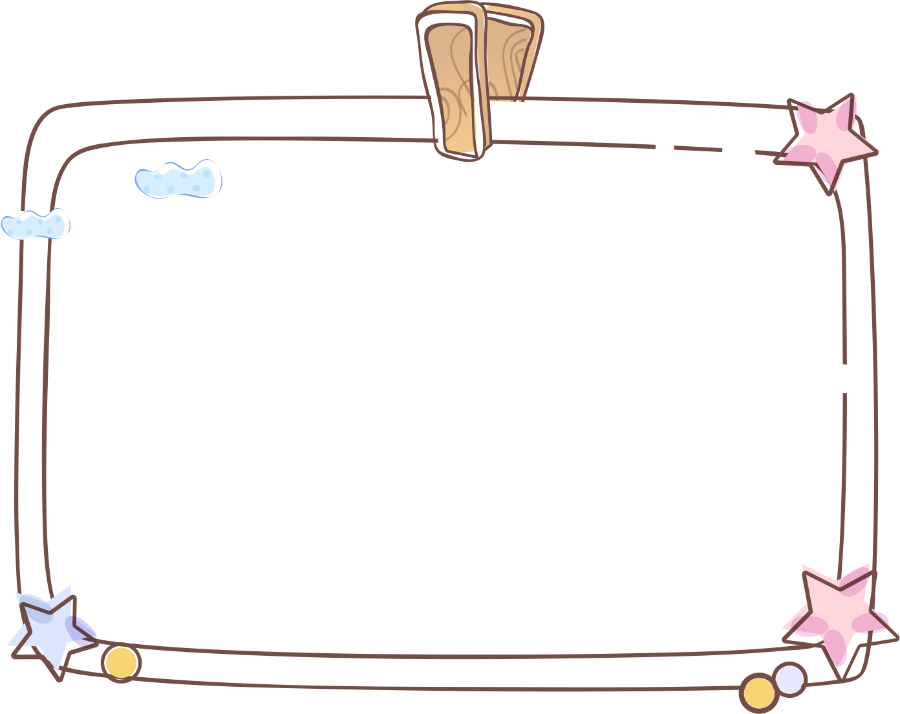 Em hãy cho biết thành phần biệt lập là gì? Thành phần biệt lập bao gồm mấy loại?
2. Kết luận
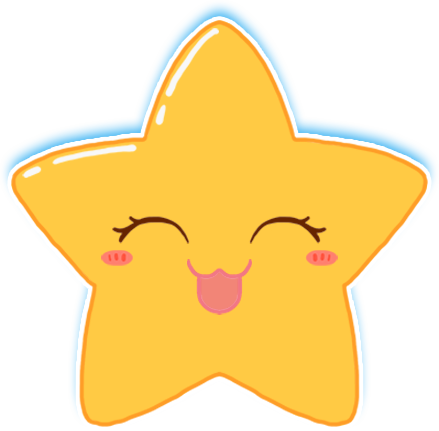 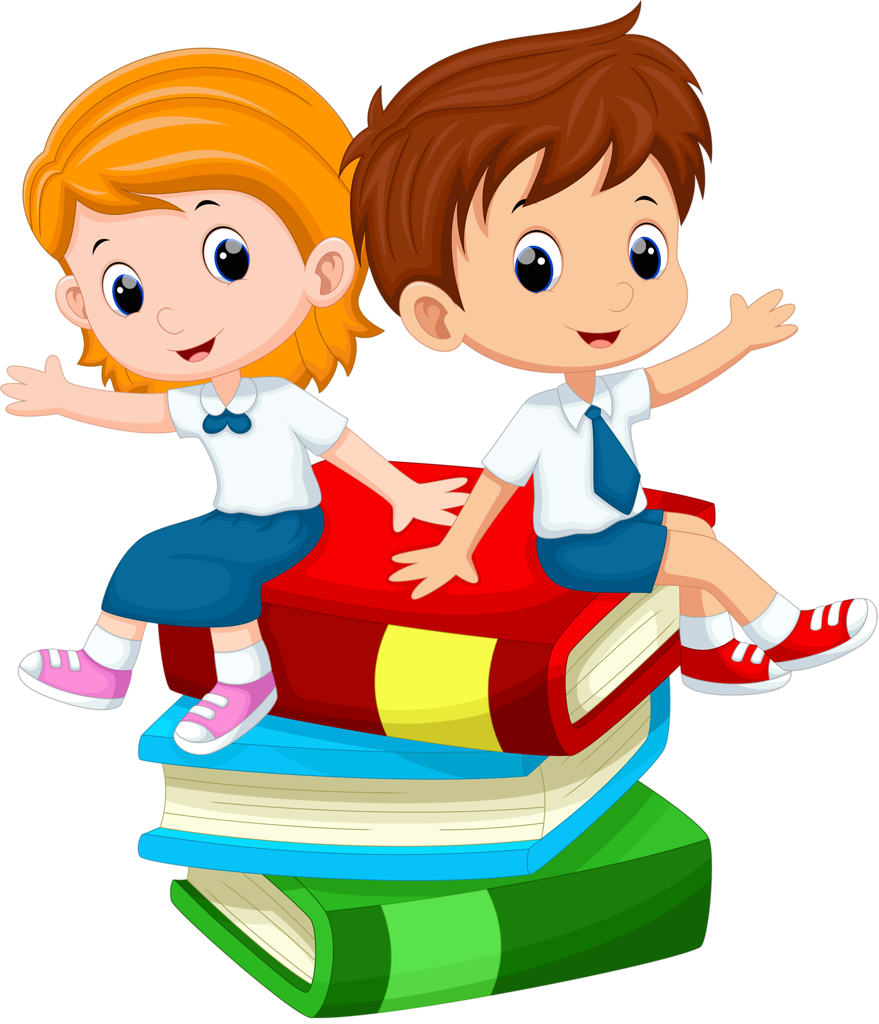 Thành phần biệt lập là thành phần không nằm trong cấu trúc cú pháp của cầu (chủ ngữ vị ngữ, trạng ngữ, định ngữ, bổ ngữ) và cũng không tham gia vào việc diễn đạt nghĩa sự việc của cầu.
Thành phần biệt lập gồm: thành phần tình thái, thành phần cảm thán, thành phần gọi - đáp, thành phần chêm xen (phụ chú).
01
02
2. Kết luận
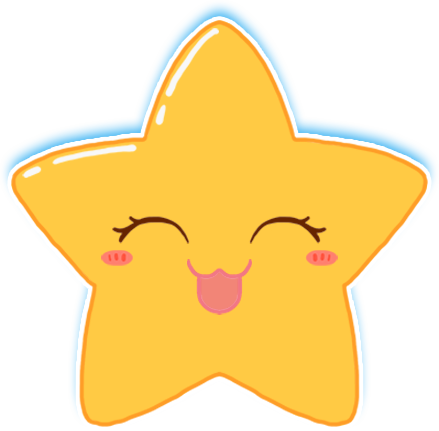 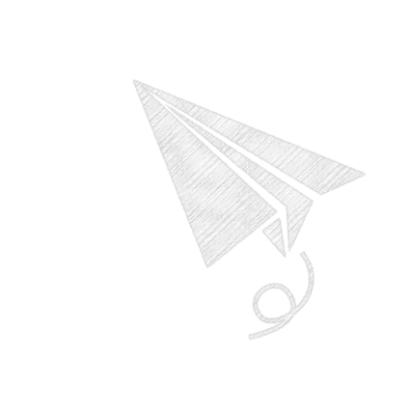 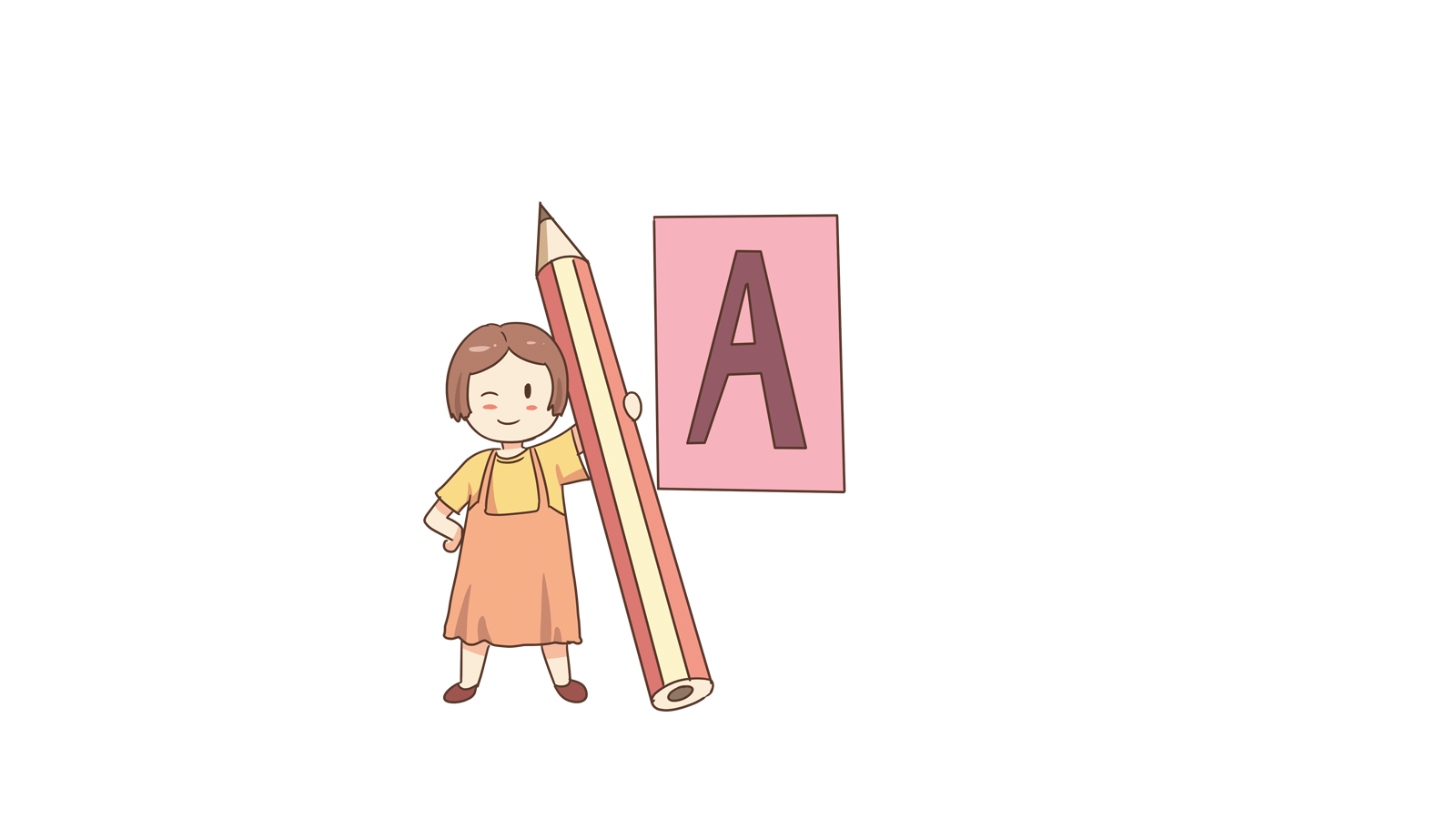 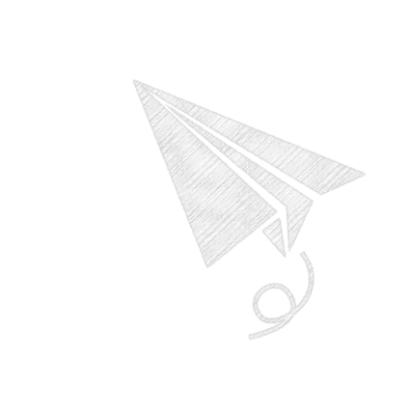 [Speaker Notes: 0981.713.891]
2. Kết luận
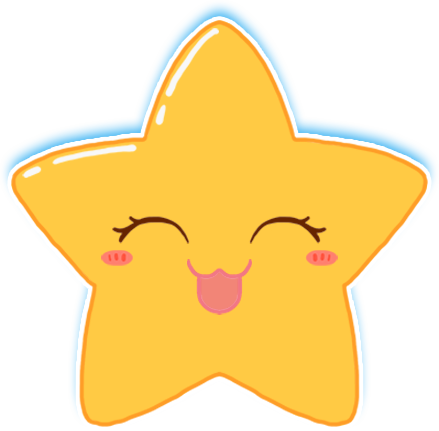 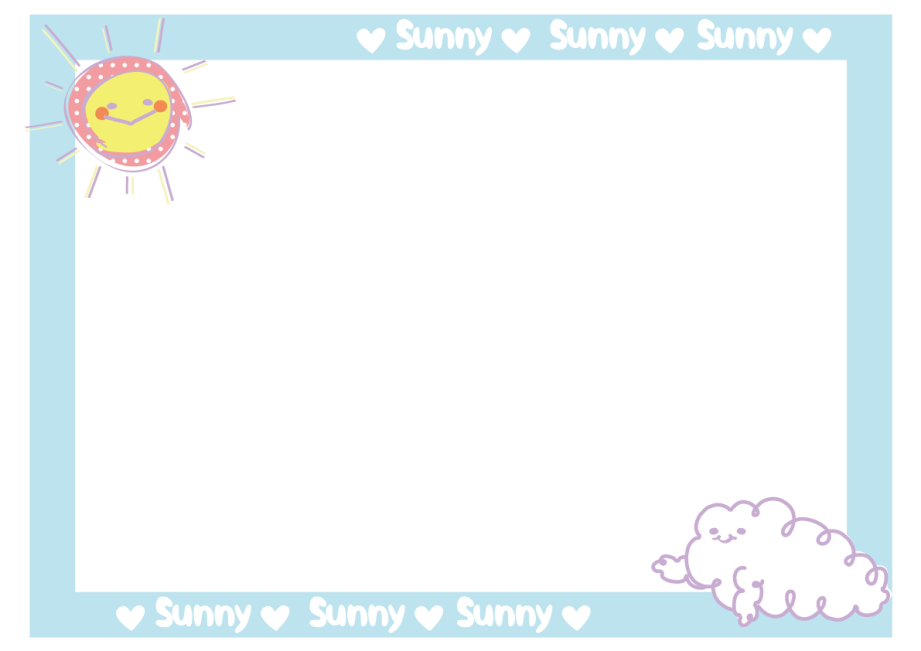 Em hãy nêu chức năng của thành phần tình thái và thành phần cảm thán.
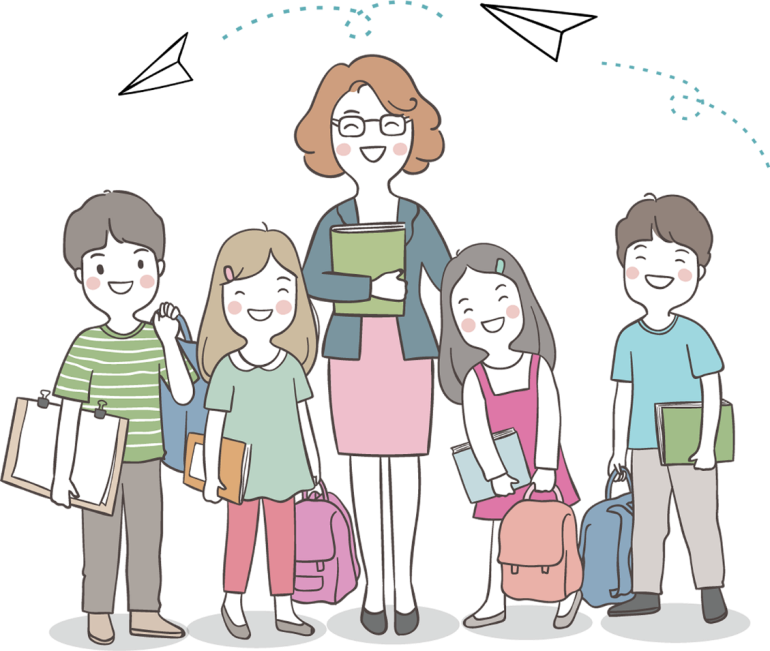 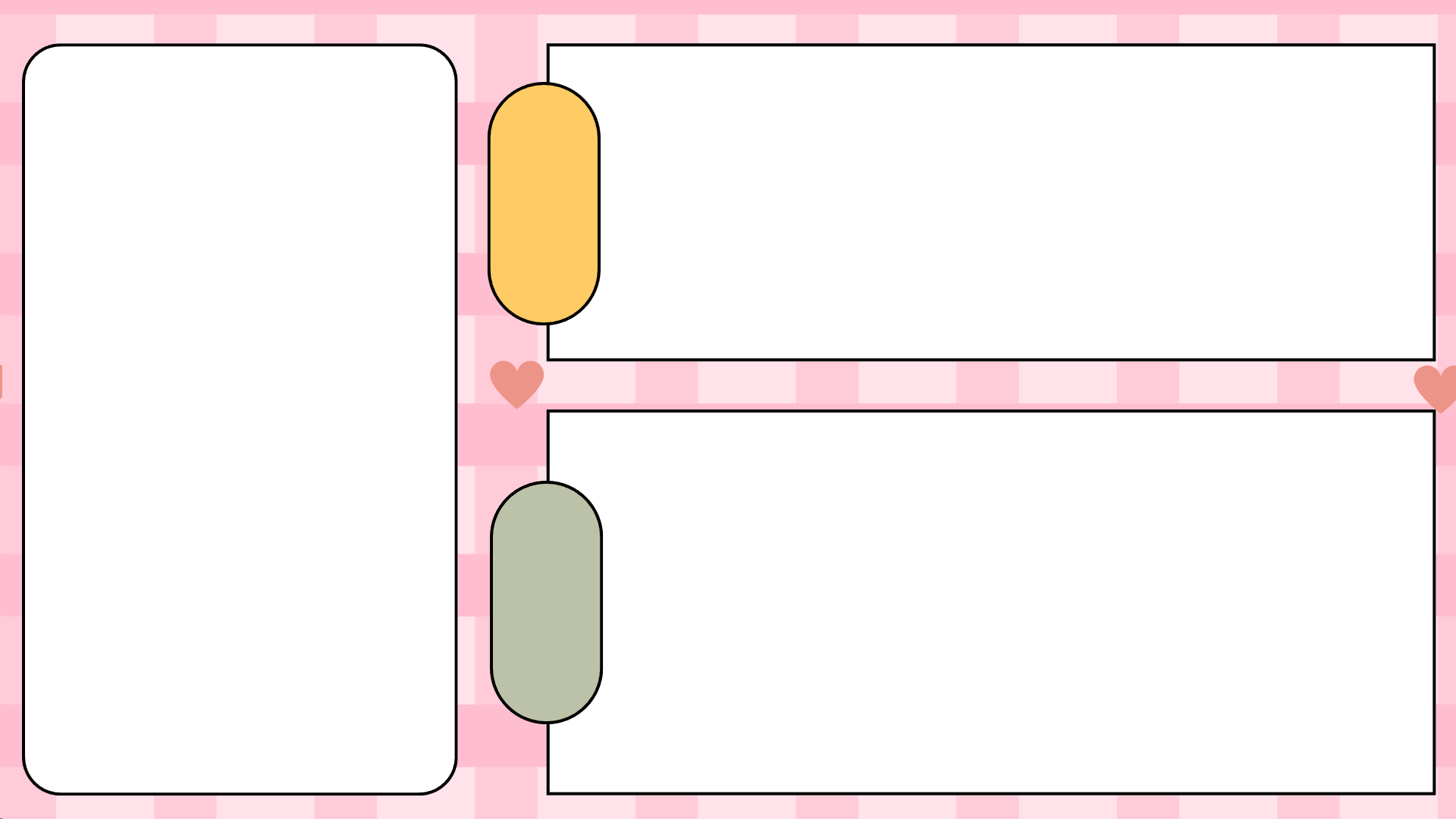 + Chắc chắn tất cả đám học sinh chúng tôi đứa nào cũng yêu mến thầy vì tấm lòng nhân từ, vì những ý nghĩ tốt lành, vì những ước mơ của thầy về tương lai chúng tôi. (Trin-ghi-do Ai-tơ-ma-tốp, Người thầy đầu tiên) 
 Chắc chắn là thành phần tình thái, thể hiện sự đánh giá về tính chính xác của thông tin được nói tới.
Thành phần 
tình thái:
Ví dụ
1
thành phần thể hiện thái độ, cách đánh giá của người nói (người viết) đối với sự việc được nói tới trong câu.
+ Hoạ sĩ còn đang nheo mắt cố đọc tên các sách trên giá thì cô gái đã bước tới, dường như làm việc ấy hộ bố. (Nguyễn Thành Long, Lặng lẽ Sa Pa) 

 Dường như là thành phần tình thái thể hiện ý không chắc chắn.
Ví dụ
2
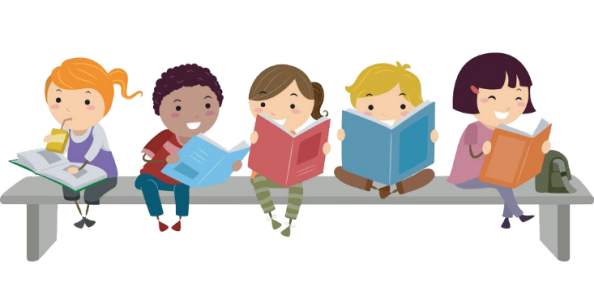 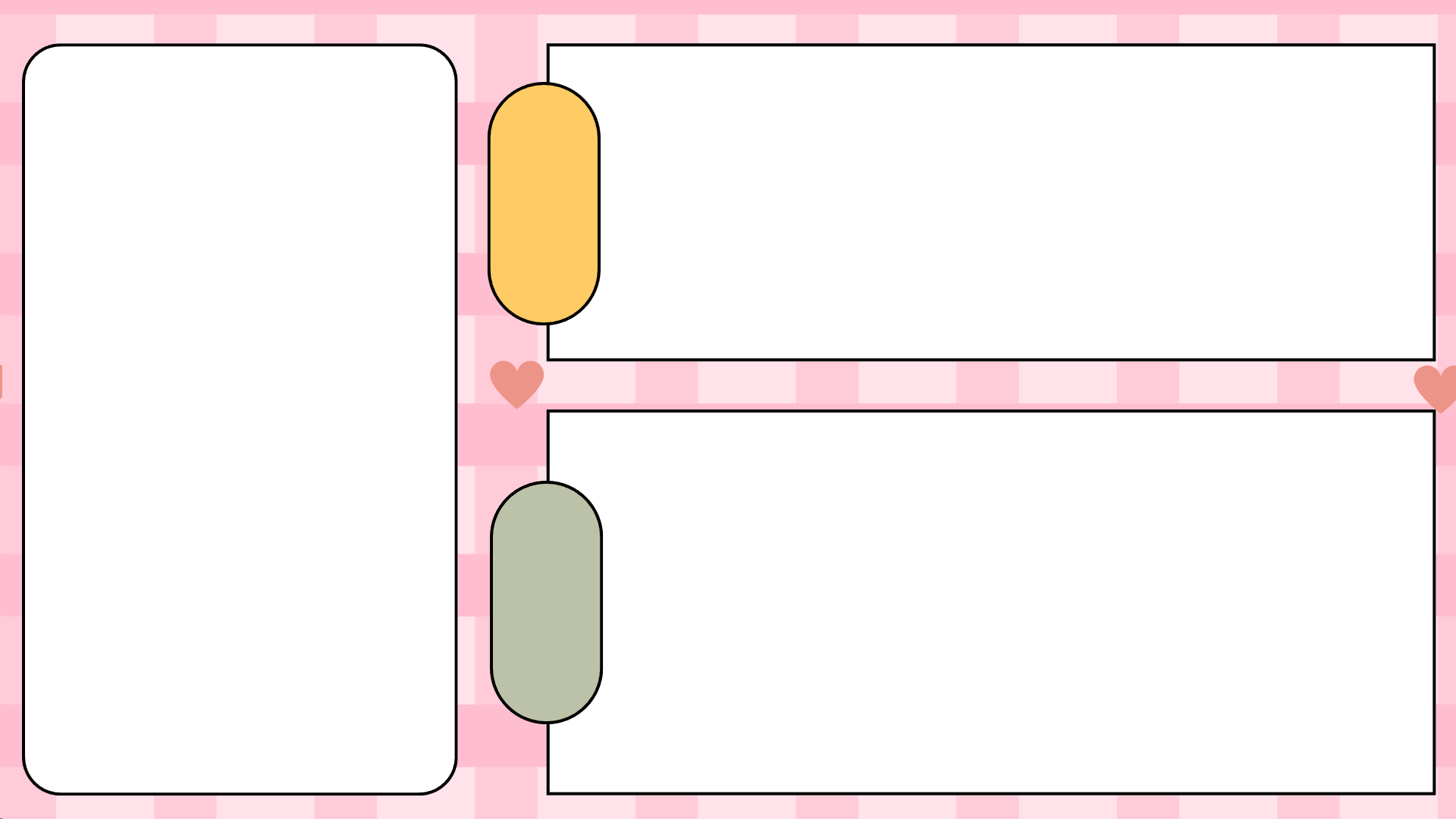 + Chao ôi, bắt gặp một con người như anh ta là một cơ hội hãn hữu cho sáng tác, nhưng hoàn thành được sáng tác còn là một chặng đường dài,
(Nguyễn Thành Long, Lặng lẽ Sa Pa)
 Chao ôi là thành phần cảm thán bộc lộ sự xúc động.
Thành phần 
cảm thán:
Ví dụ
1
thành phần được dùng để bộc lộ trực tiếp tình cảm, cảm xúc của người nói, người viết (vui, buồn, ngạc nhiên, tức giận,...).
+ Ơ, cái bà này! Sao bà cứ cuống quýt lên vậy?
 (Lê Minh Khuê, Những ngôi sao xa xôi)

 Ơ là thành phần cảm thán bộc lộ sự ngạc nhiên.
Ví dụ
2
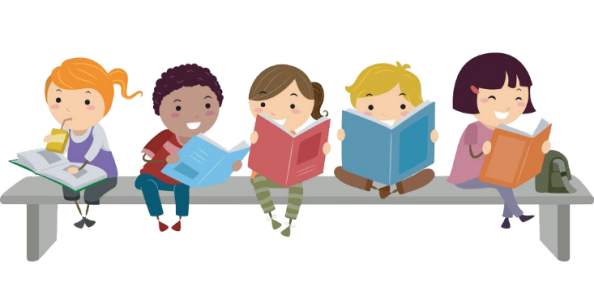 Hoạt động luyện tập
Hoạt động luyện tập
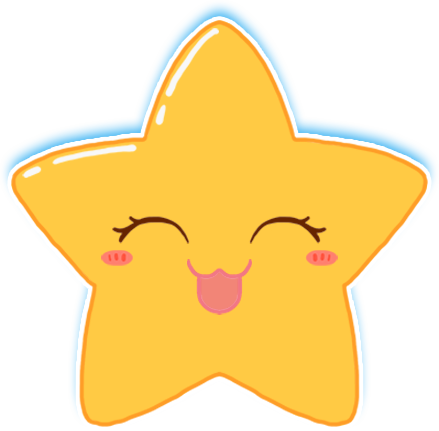 Nhiệm vụ
Nhóm 3: Bài 3
Nhóm 2:  Bài 2
Nhóm 1:  Bài 1
Bài tập 1
1.
[Speaker Notes: 0981.713.891]
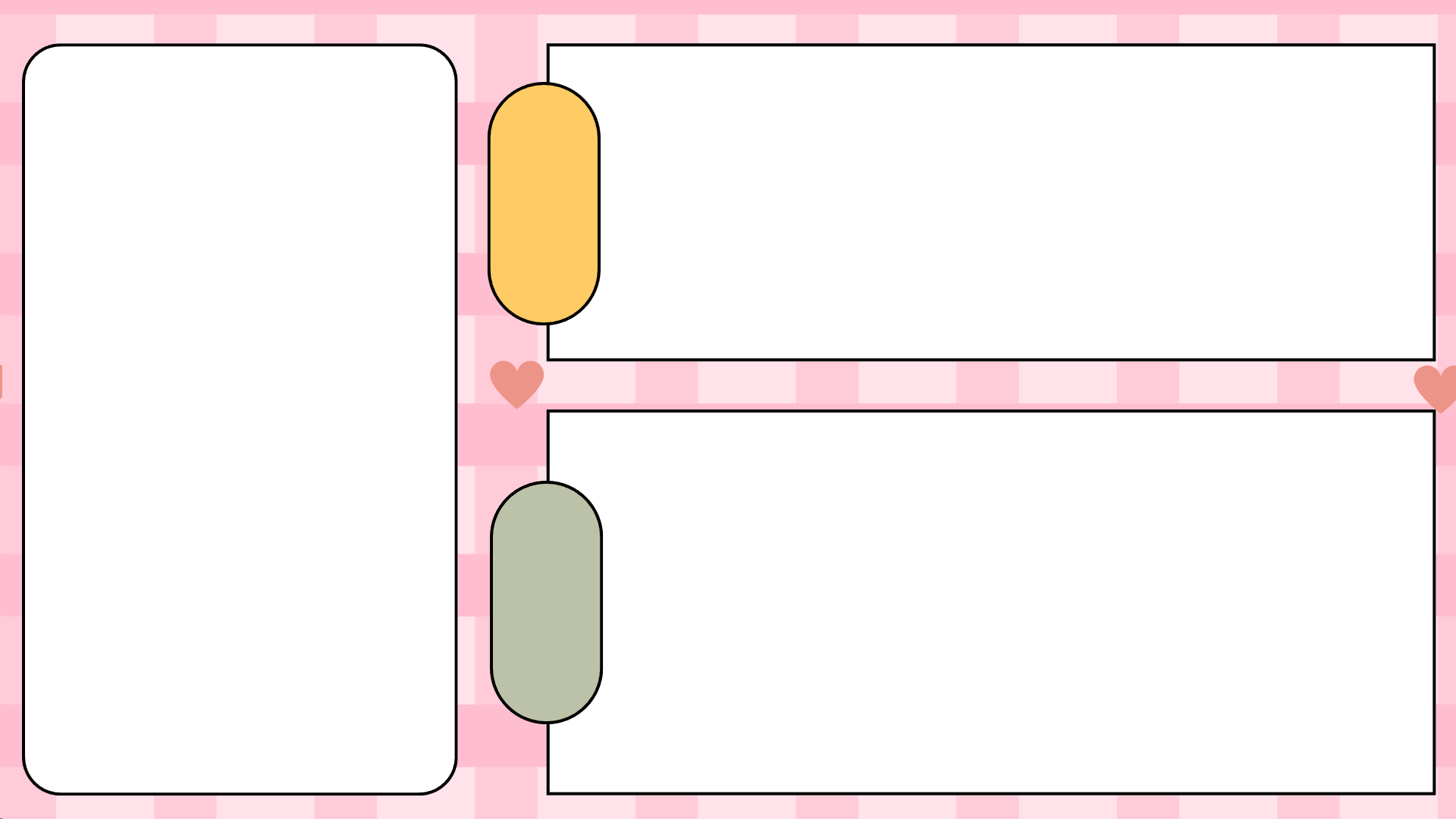 Bài tập 1: Tìm thành phần tình thái trong các câu sau và chỉ ra ý nghĩa của thành phần ấy trong từng trường hợp:
a. Mặt nữa, “Da trời ai nhuộm mà xanh ngắt” chắc hẳn không phải là trời một đêm trăng, mà phải là trời một buổi chiều.
(Xuân Diệu, Nhà thơ của quê hương làng cảnh Việt Nam)
Thành phần tình thái
chắc hẳn
chắc hẳn là thành phần tình thải thể hiện sự phỏng đoán tương đối chính xác về nhận định: câu thơ Da trời ai nhuộm mà xanh ngắt không phải là bầu trời trong một đêm trăng mà là trong một buổi chiều.
Ý nghĩa
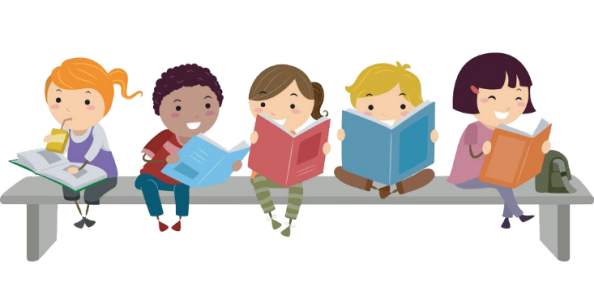 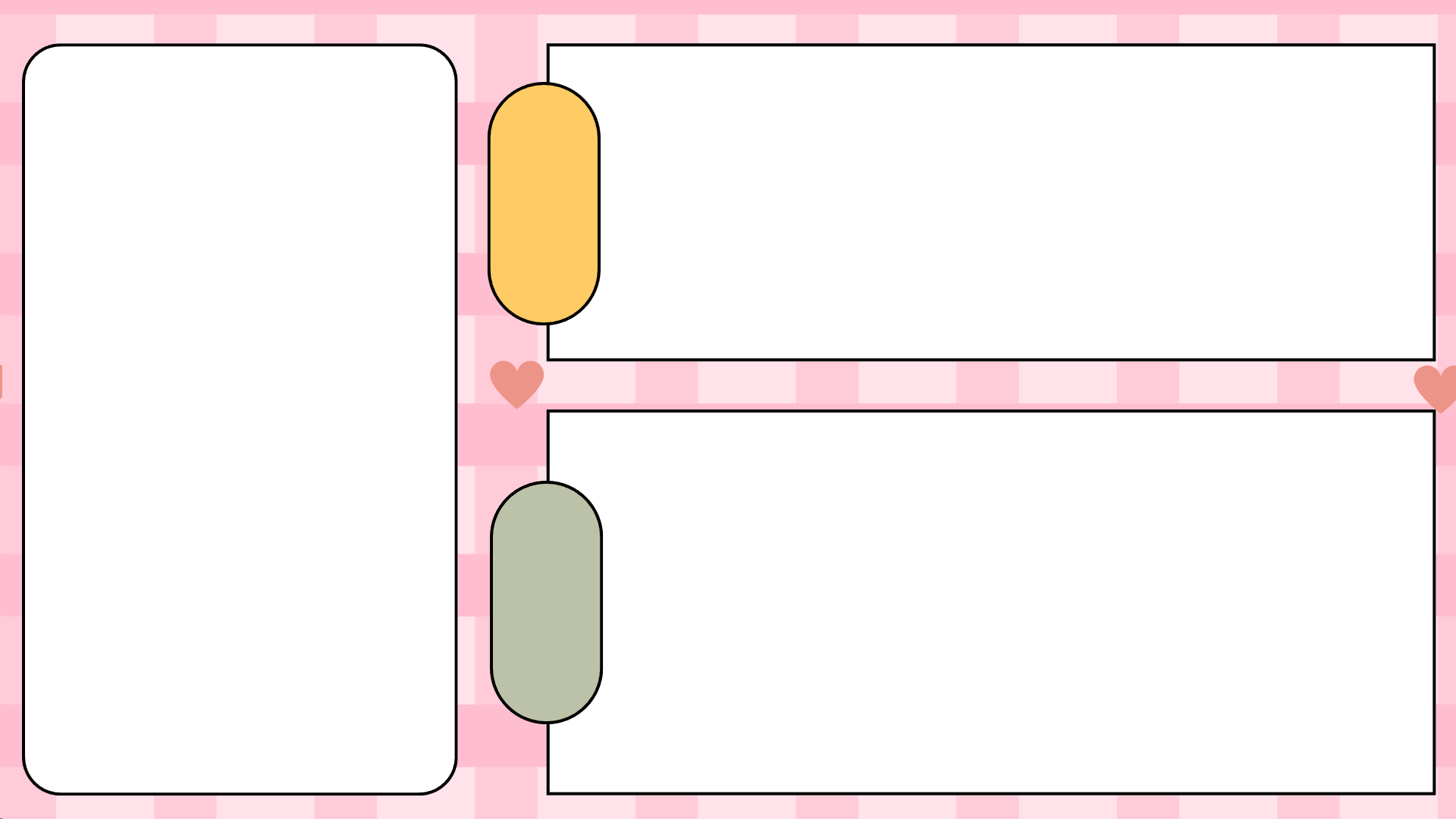 Bài tập 1: Tìm thành phần tình thái trong các câu sau và chỉ ra ý nghĩa của thành phần ấy trong từng trường hợp:
b. Mà tôi nhớ một cái gì đấy, hình như mẹ tôi, cái cửa sổ, hoặc những ngôi sao to trên bầu trời thành phố. Phải, có thể là những cái đó…
(Lê Minh Khuê, Những ngôi sao xa xôi)
Thành phần tình thái
hình như, có thể
hình như, có thể là thành phần tình thái thể hiện sự phỏng đoán không chắc chắn của "tôi" đối với đối tượng mà mình nhớ đến.
Ý nghĩa
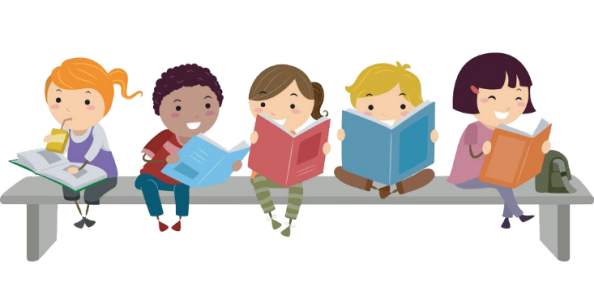 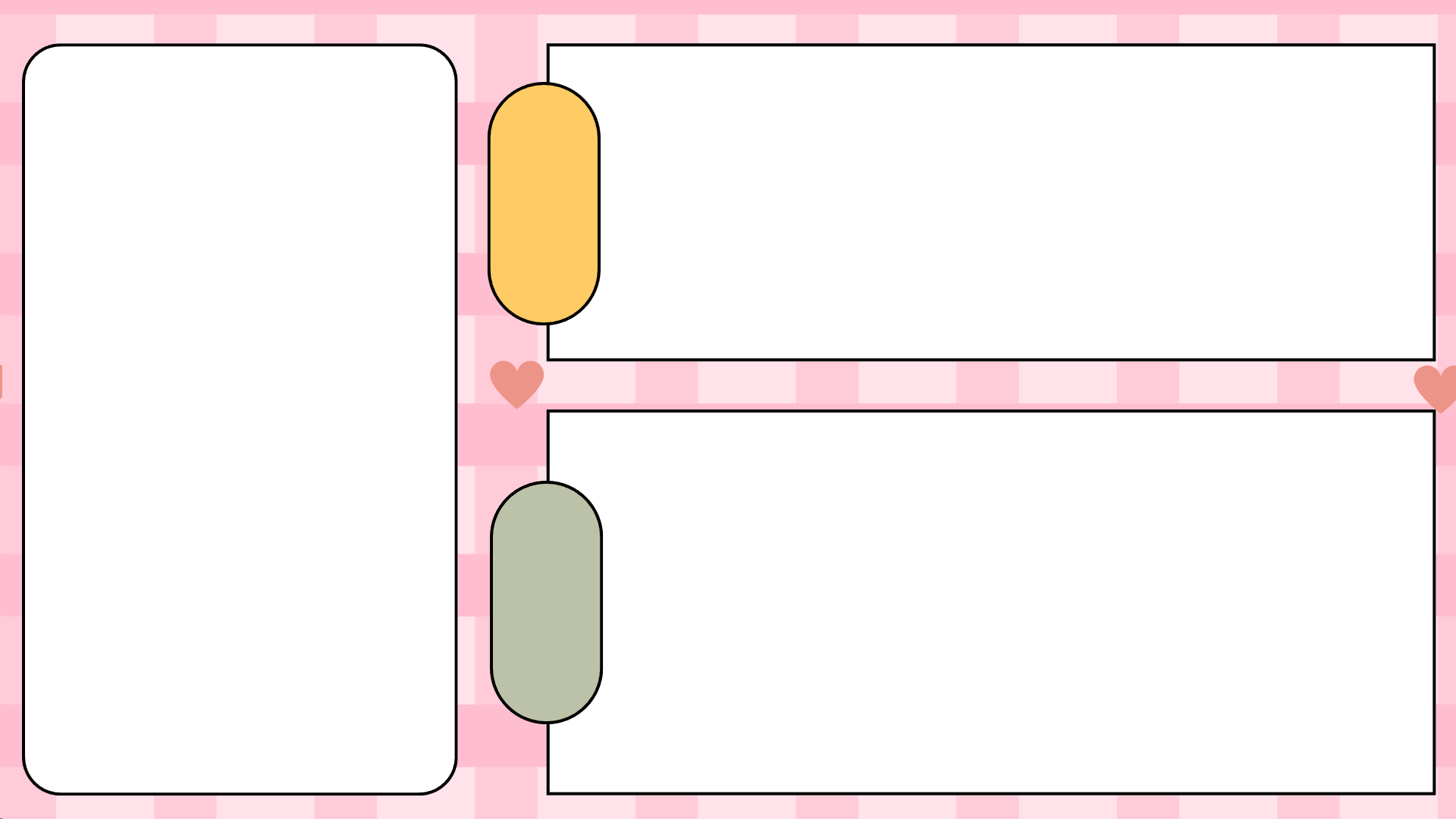 Bài tập 1: Tìm thành phần tình thái trong các câu sau và chỉ ra ý nghĩa của thành phần ấy trong từng trường hợp:
c. Con cá nằm yên. Có lẽ vì thấm mệt nên giờ đây nó ngủ.
(Giuyn Véc-nơ, Cuộc chạm trán trên đại dương)
Thành phần tình thái
có lẽ
có lẽ là thành phần tình thái thể hiện sự đánh giá không chắc chắn về trạng thái của đối tượng (cụ thể ở đây là con cá).
Ý nghĩa
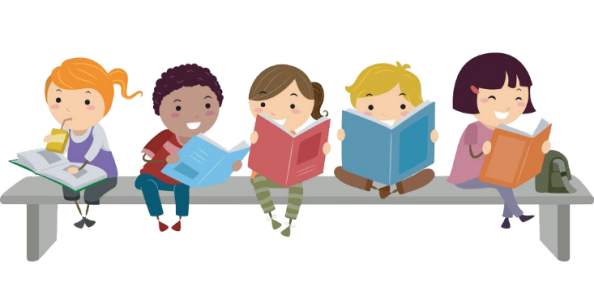 Bài tập 2
2
2. Bài tập 2
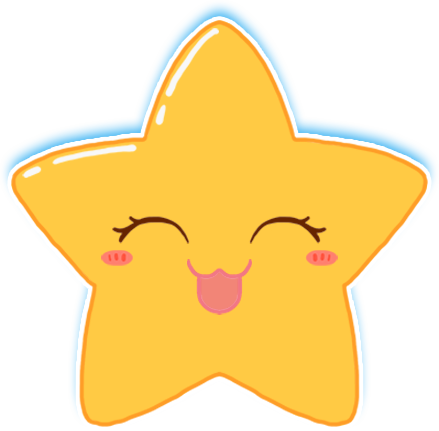 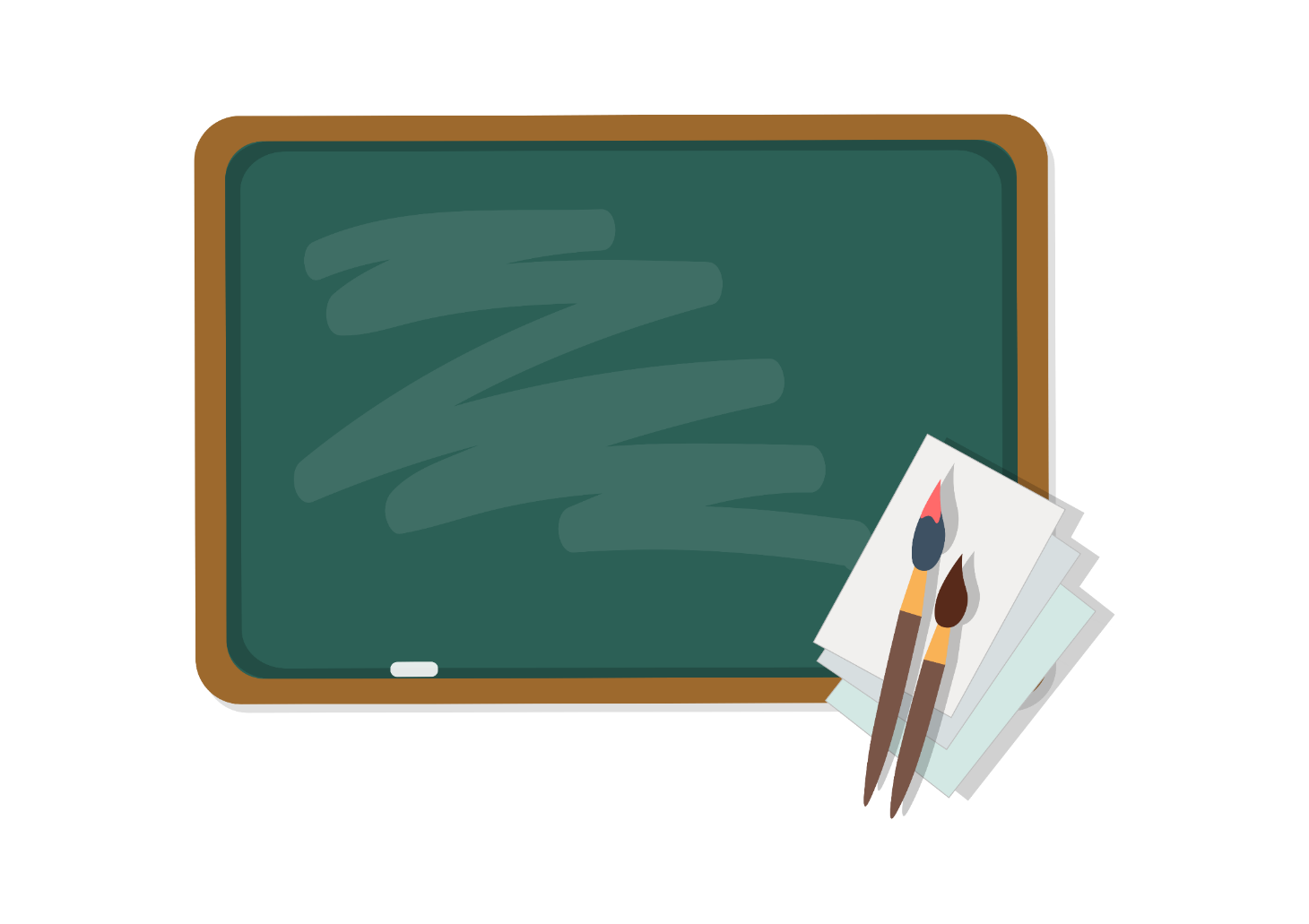 Tìm 3 – 5 từ chỉ thái độ, cách đánh giá của người nói về mức độ tin cậy của sự việc được nói tới và đặt một câu với mỗi từ ngữ tìm được.
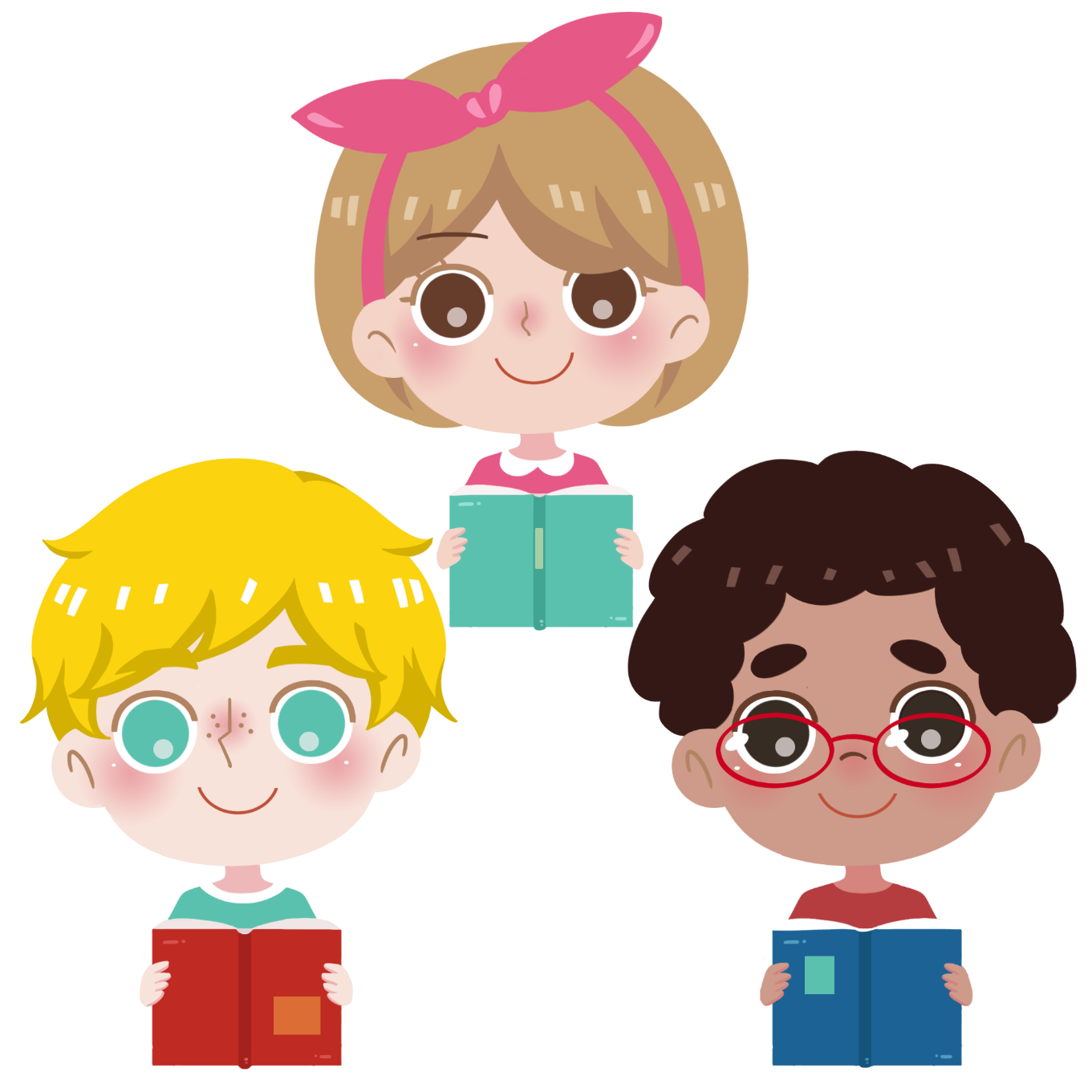 2. Bài tập 2
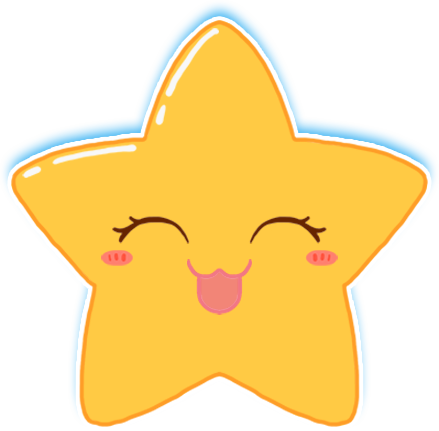 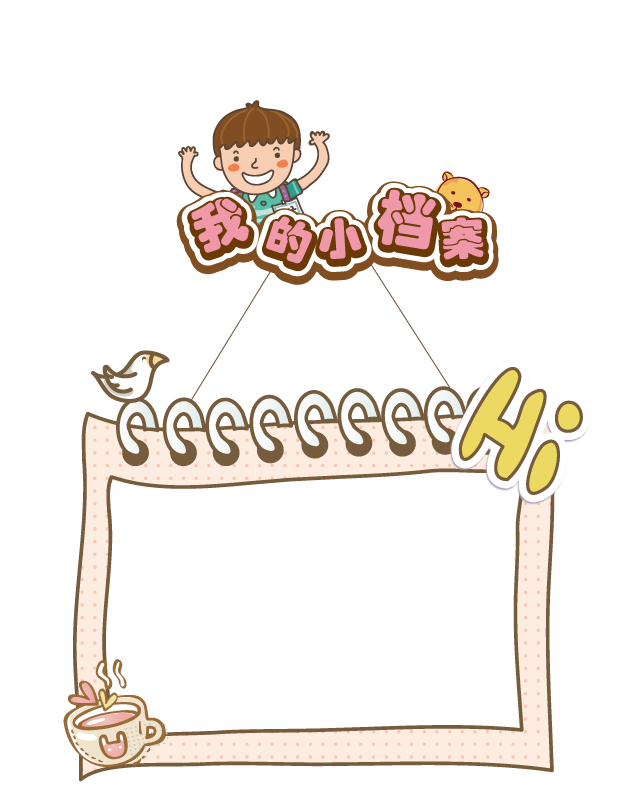 Nhóm từ ngữ chỉ thái độ, cách đánh giá thể hiện mức độ tin cậy cao bao gồm: chắc chắn, nhất định, đích thị, ắt hẳn,...
01
Các từ ngữ chỉ thái độ, cách đánh giá của người nói về mức độ tin cậy của sự việc được nói tới
Nhóm từ ngữ chỉ thái độ, cách đánh giá thể hiện mức độ tin cậy thấp bao gồm: hắn là, hấu như, dường như, có vẻ...
02
2. Bài tập 2
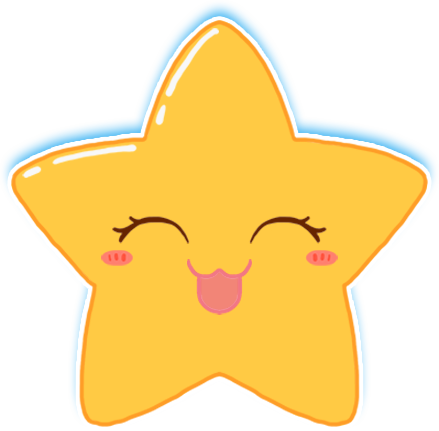 Tôi nhất định sẽ được học sinh giỏi năm học này.
Có vẻ như cậu bé đang rất buồn.
1
2
3
4
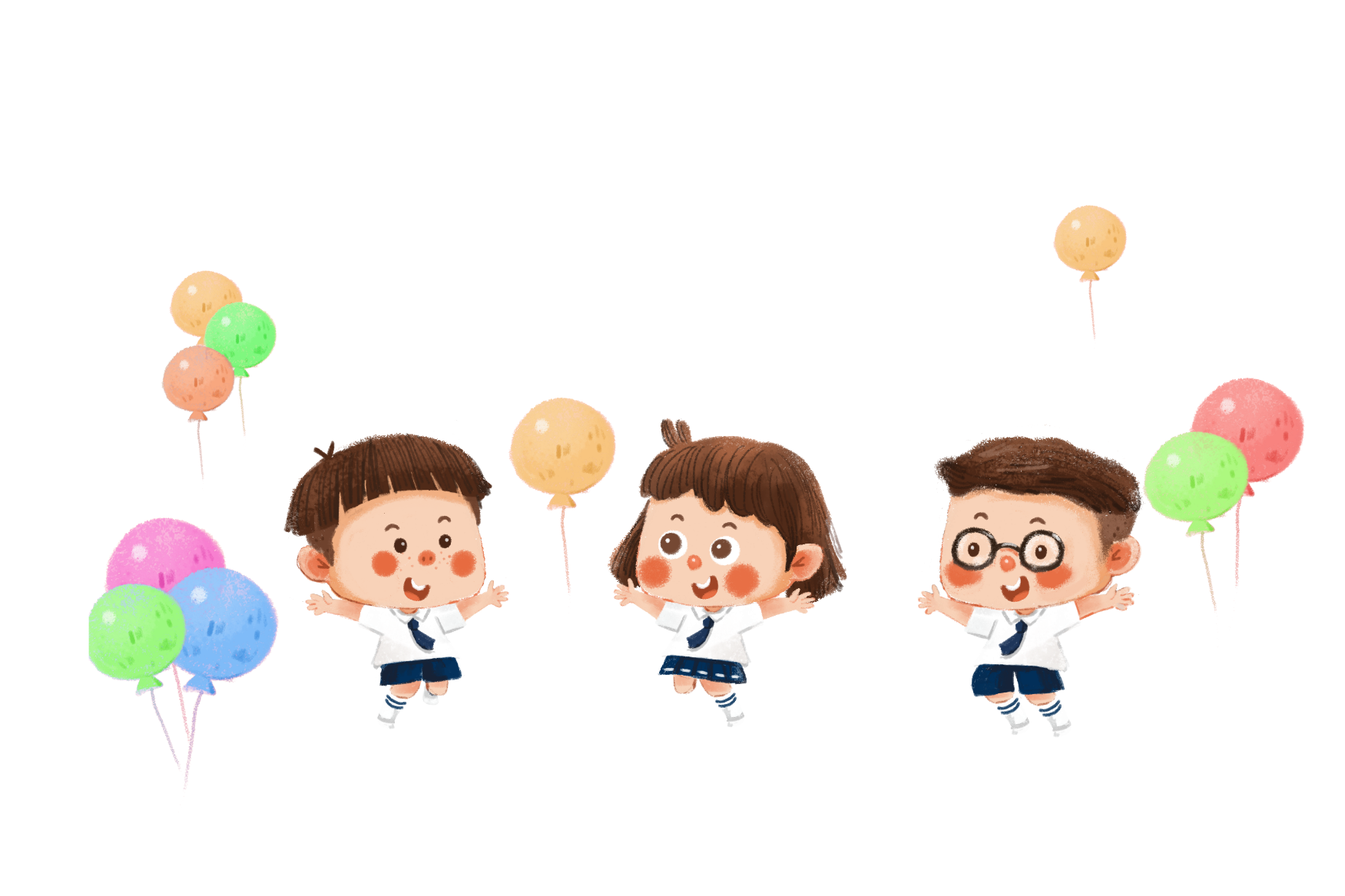 Chắc chắn chiều nay sẽ mưa đấy.
Dường như cô ấy đã khóc rất nhiều.
[Speaker Notes: 0981.713.891]
Bài tập 3
3
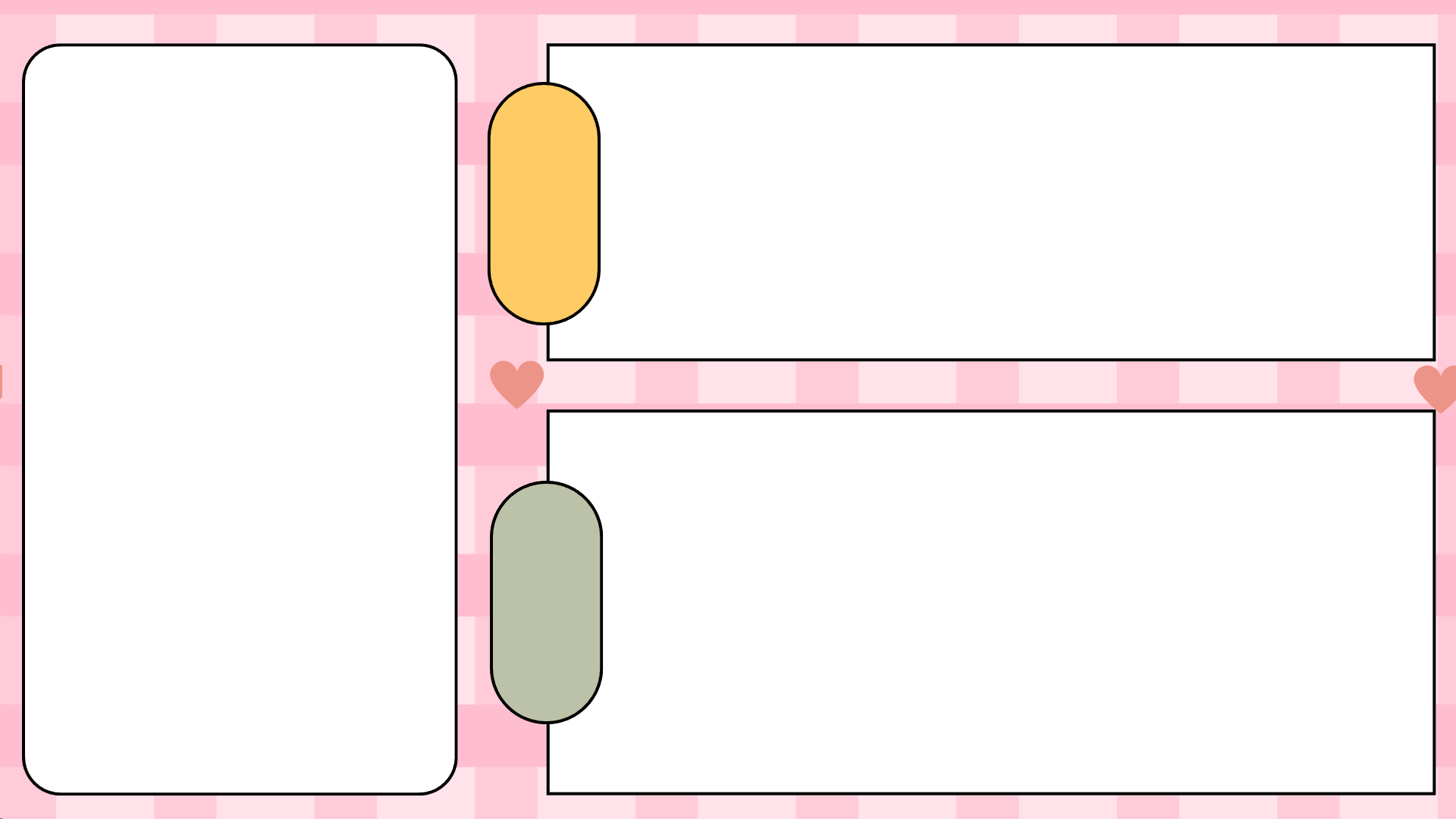 Bài tập 3: Tìm thành phần cảm thán trong các câu sau và chỉ ra ý nghĩa của thành phần ấy trong từng trường hợp:
a. Trời ơi, ước gì thầy Đuy-sen là anh ruột của tôi!
(Trin-ghi-dơ Ai-tơ-ma-tốp, Người thầy đầu tiên)
Thành phần cảm thán
trời ơi
trời ơi là thành phần cảm thán thể hiện sự xúc động mãnh liệt của người nó người viết.
Ý nghĩa
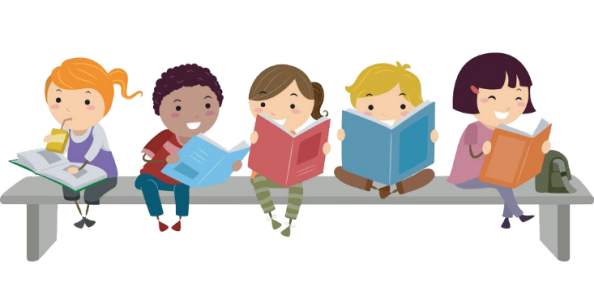 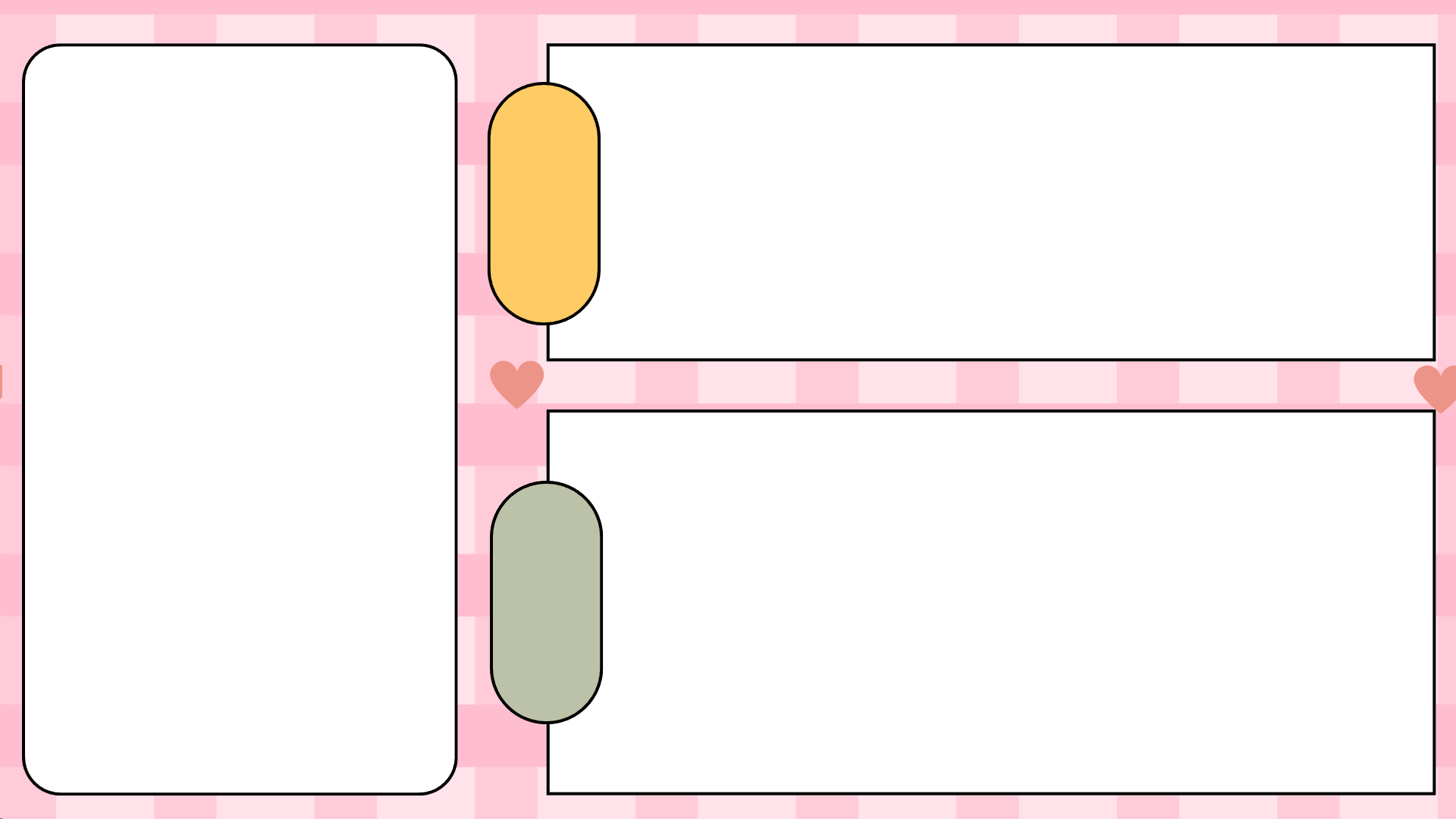 Bài tập 3: Tìm thành phần cảm thán trong các câu sau và chỉ ra ý nghĩa của thành phần ấy trong từng trường hợp:
b. Má tôi cũng coi nó là gió Tết, nghe gió, má thuận miệng hát “Cấy rồi mùa qua sông cấy mướn. Ông trời ổng thổi ngọn chướng buồn cha chả là buồn…” rồi thở dài cái thượt “Ứ hự, lụi hụi mà hết năm”.
(Nguyễn Ngọc Tư, Trở gió)
Nguyễn Nhâm-958
Thành phần cảm thán
ứ hự
ứ hự là thành phần cảm thán thể hiện sự không bằng lòng, không thuận ý cá người nói/ người viết.
Ý nghĩa
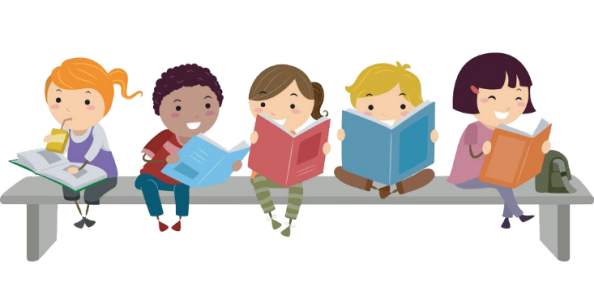 Hoạt động vận dụng
Viết đoạn văn (khoảng 5 - 7 câu) trình bày cảm nhận của em về câu thơ mà em ấn tượng trong ba bài thơ thu của Nguyễn Khuyến (sử dụng ít nhất một thành phần tình thái hoặc một thành phần cảm thán).
[Speaker Notes: 0981.713.891]